Conociendo nuestro camino hacia la educación a distancia
Proyecto: EDPAC
Por: Neishaly Serrano
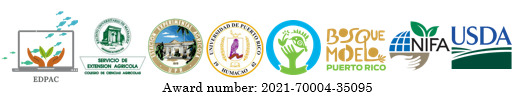 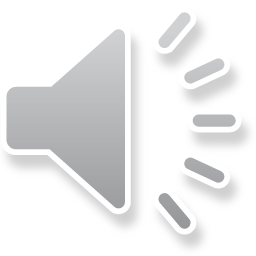 [Speaker Notes: Total: 177 min dando espacios de preguntas, recesos y cambios de videos [1 min]]
Introducción
¿Porqué se escogió la educación a distancia en este proyecto?
USDA-NIFA-DEG
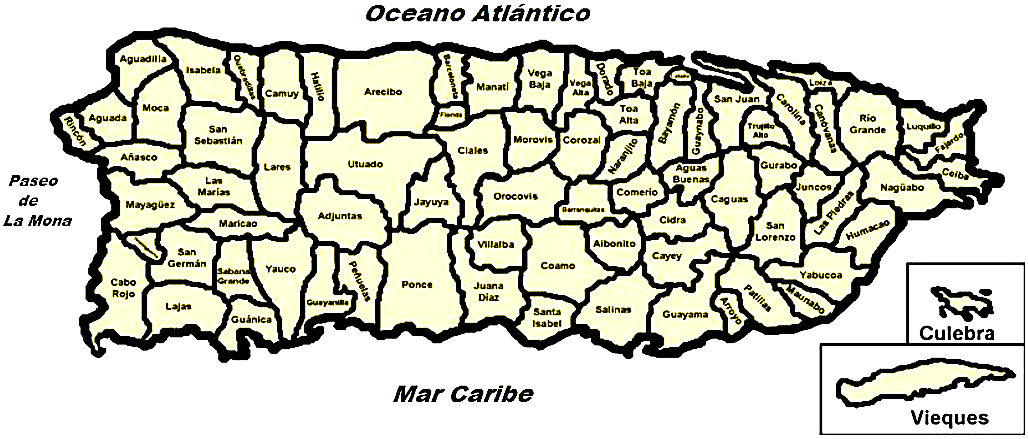 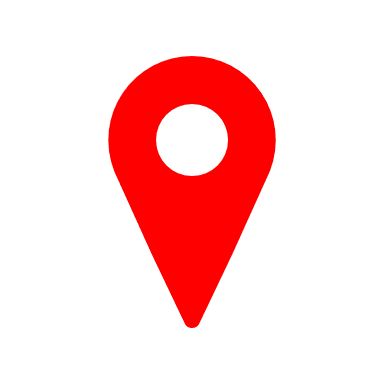 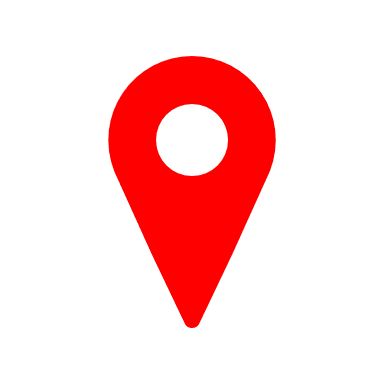 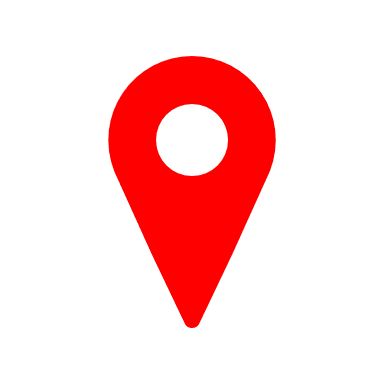 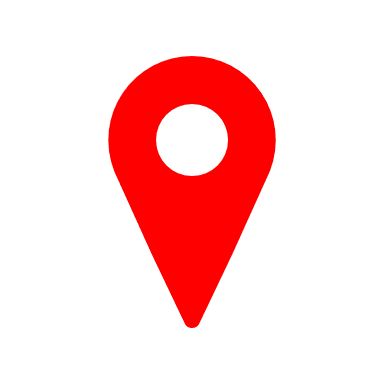 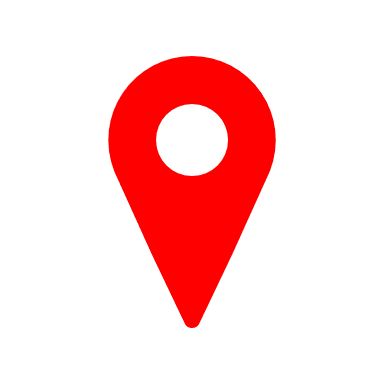 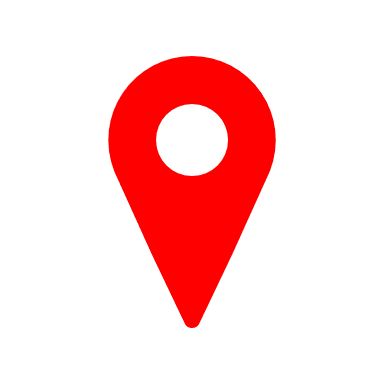 2
[Speaker Notes: [2min]
De dónde surge dar educaciones a distancia en este proyecto? Carreteras, tiempo, llegar a mas personas
Que hace DEG: quiere disminuir las distancias y usar esta metodología para llegar a mas personas]
3
[Speaker Notes: [1 min] Acuerdese esto es lo básico la base para su crecimiento personal y su camino]
Objetivos de la lección:
Conceptos
Programas
Conocer que es la educación a distancia
Beneficios de la educación a distancia
Aprender cómo ingresar a Teams
Aprender a usar WhatsApp
Aprender sobre Moodle Community
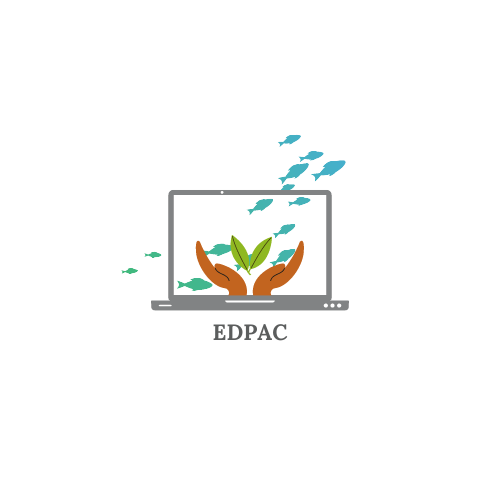 4
[Speaker Notes: 2 min]
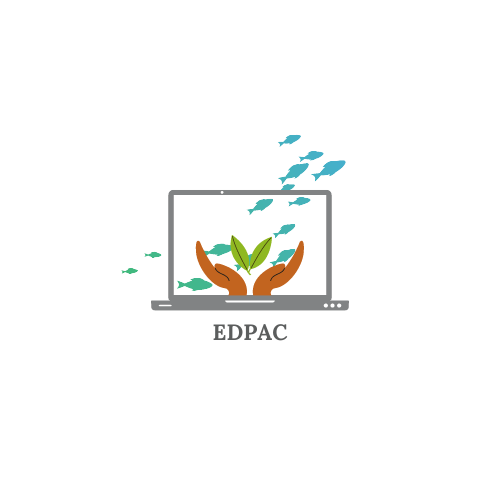 Educación a Distancia
5
Datos curiosos
6
[Speaker Notes: 2 min
1991 internet comercial
-1946 se da la primera computadora comercial al publico
-1728 Calleb Philips deg
-1922 clase de la universidadde Pensilvania por radio
https://catalogo-decursos.com/academico/conoce-la-historia-de-la-educacion-a-distancia/
-1976 Coastline Community College y Ejemplo del primo Luis]
¿Qué es la Educación a Distancia?
Se refiere a la instrucción en un entorno de aprendizaje donde:
 El maestro y el estudiante están separados por el tiempo o espacio.
El maestro proporciona el contenido del curso a través de aplicaciones, recursos multimedia, Internet, videoconferencias, etc. 
Los estudiantes reciben el contenido y se comunican con el profesor a través de las mismas tecnologías.
Asincrónico vs. Sincrónico
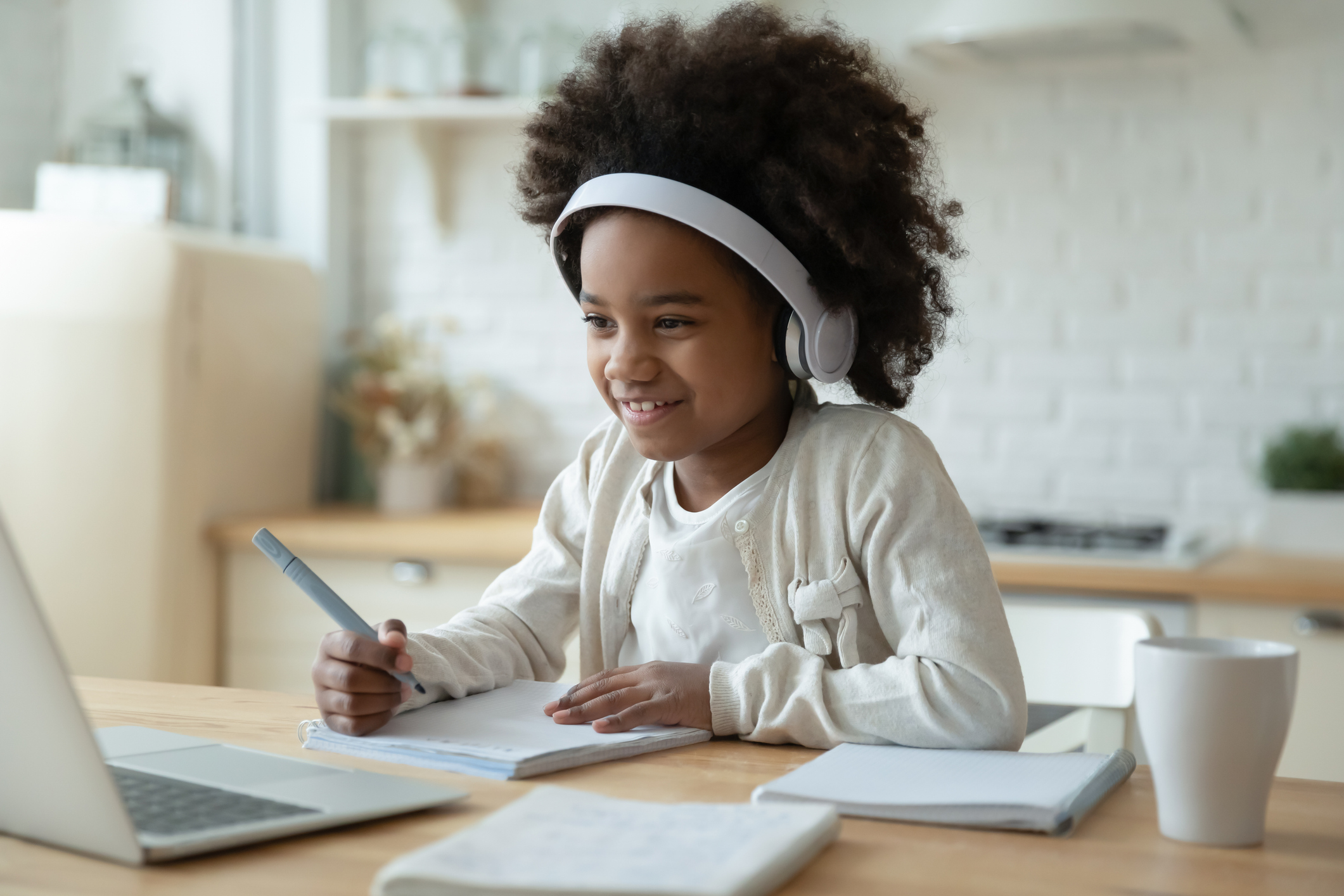 7
[Speaker Notes: 2 min
https://www.igi-global.com/dictionary/virtual-education/31665]
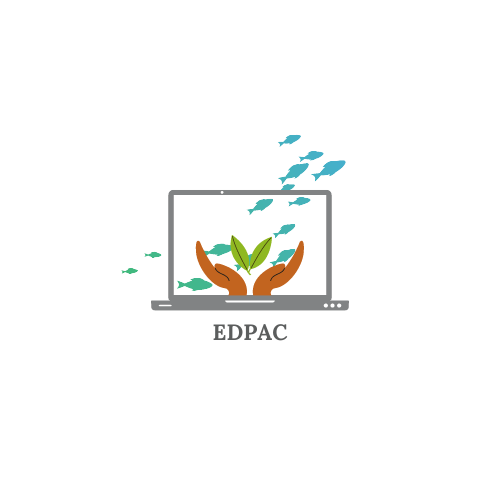 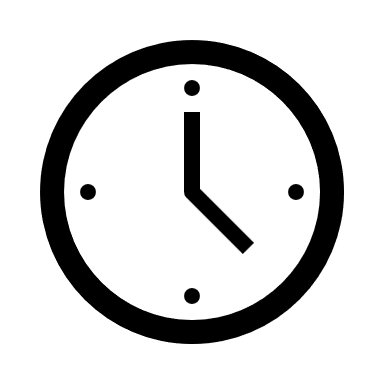 Viajemos por el tiempo
8
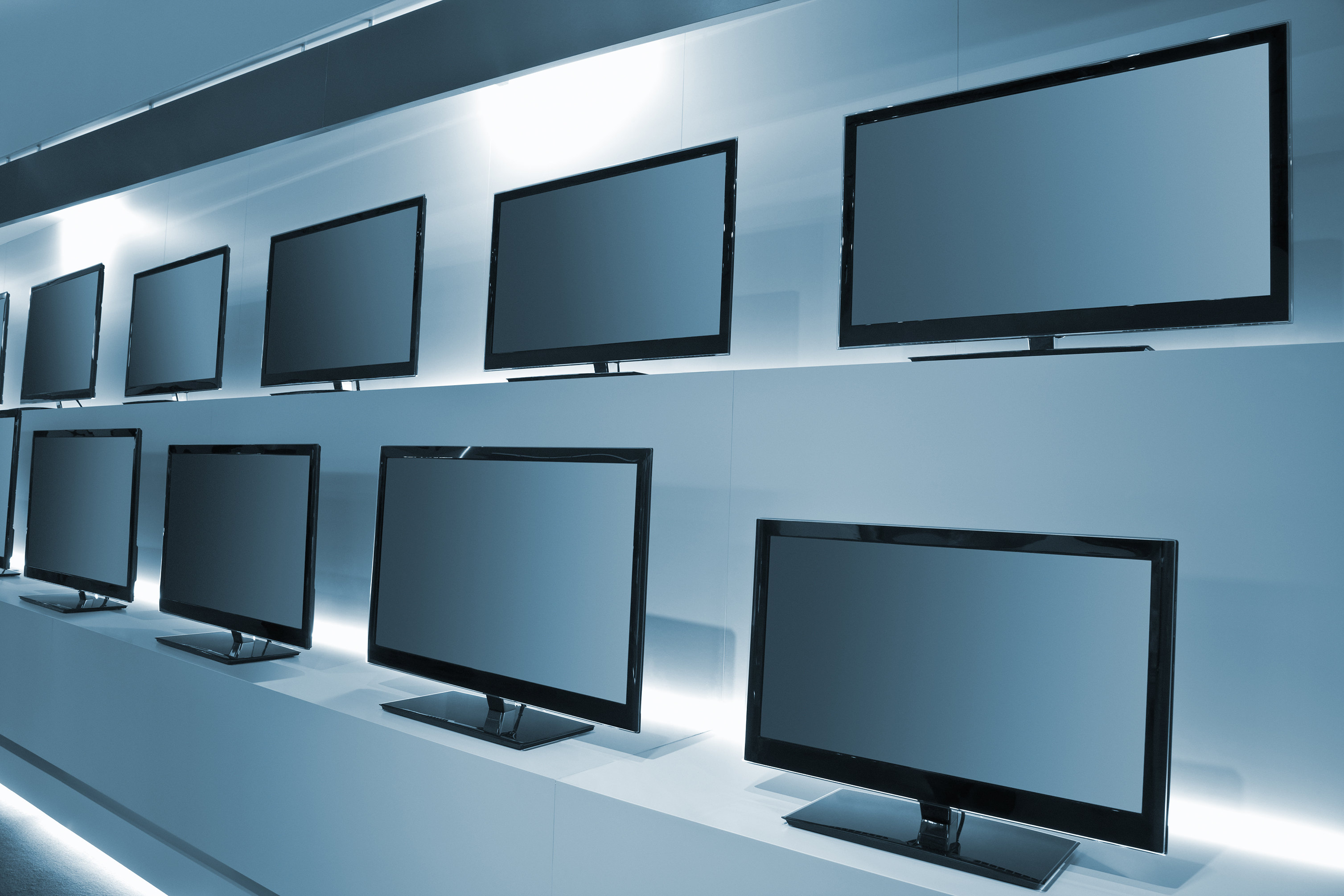 Viajemos al pasado
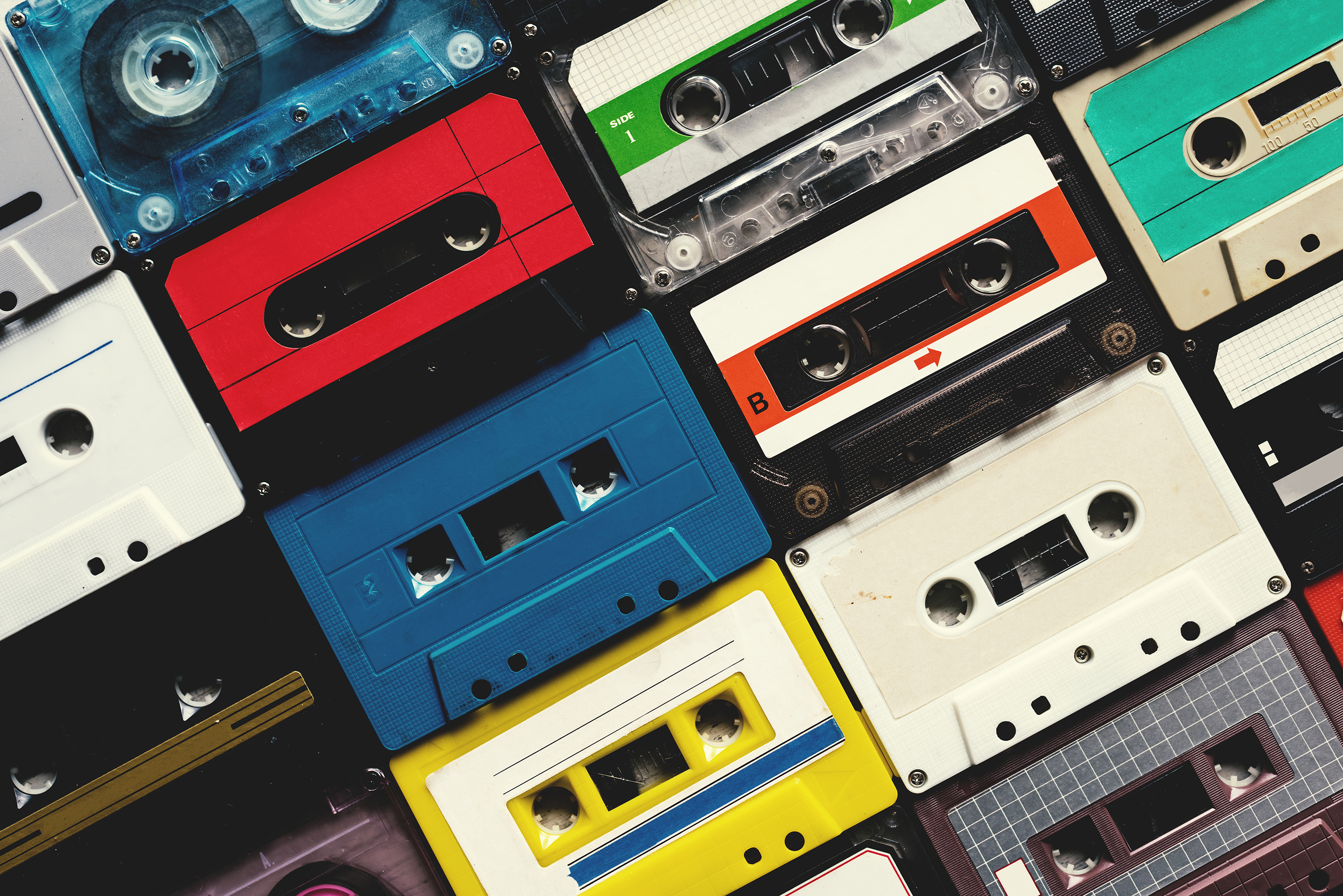 ¿Te acuerdas del mundo tecnológico antes del 2000?
¿Te acuerdas del mundo antes de la pandemia?  
Durante la pandemia, ¿quiénes practicaron la educación a distancia por primera vez?
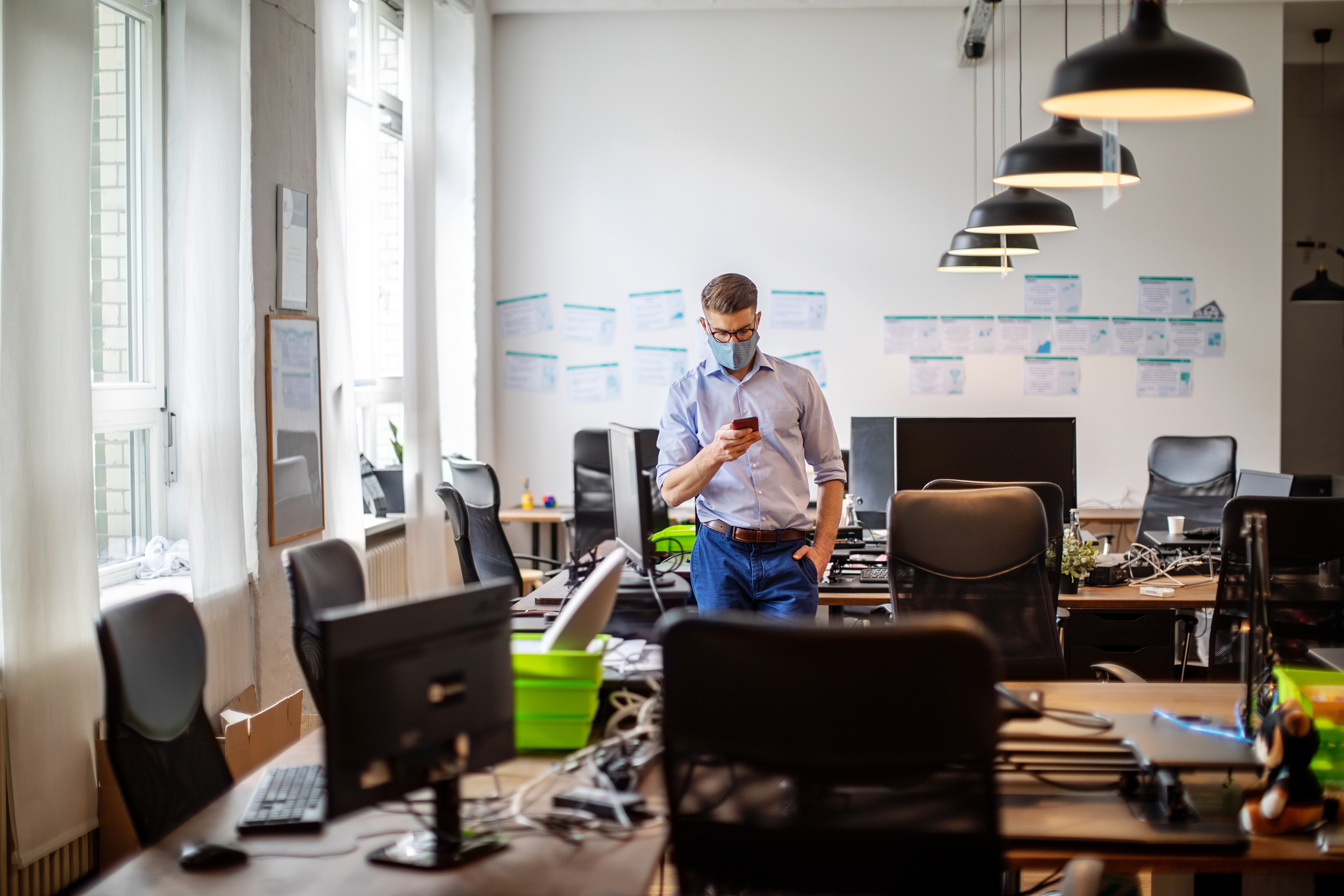 9
[Speaker Notes: 3 min
-2000 beepers, teléfonos, computadoras, TV
-antes de pandemia-las clases presenciales a virtual
-levanten la mano]
Todo es cuestión de práctica y adaptarse
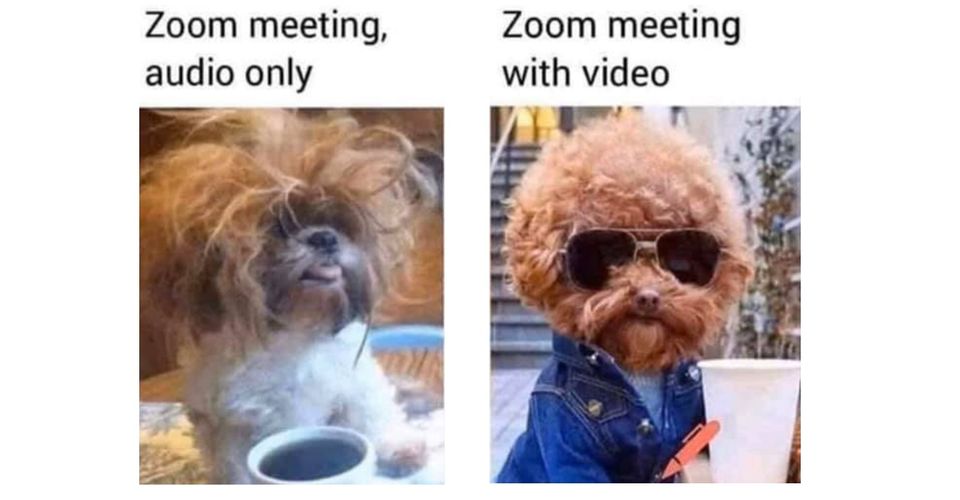 Al principio pueden pasar muchos errores y es necesario ver como se van ajustando a la realidad.
Unión del ámbito del hogar al salón de clases:
Cocinar/comer
Vestimenta
Interrupciones [perritos y gatos…gallos]
Micrófonos prendidos
10
[Speaker Notes: 2 min
https://www.virtualvocations.com/blog/work-from-home-lifestyle/best-working-from-home-memes-2020/]
Regresando al presente
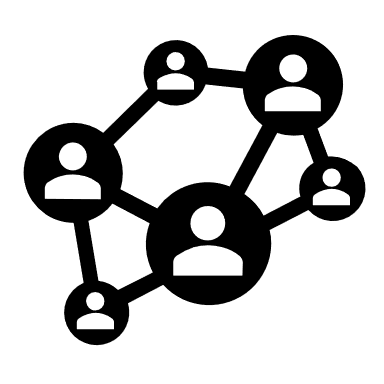 Resultados:
Continuó el proceso de educación 
Aceleró la educación a distancia en muchos lugares 
En algunos lugares optaron por seguir usando la educación a distancia
Nuevas perspectivas para proyectos
Se abrió el paso para llegar a más personas 
Más disponibilidad de oportunidades
Flexibilidad
11
[Speaker Notes: 2 min
Youtube por ejemplo Llegar a más personas 
Más disponibilidad de oportunidades-recursos que ya no podían llegar ahora si pueden]
Beneficios de la educación a distancia
Agricultores:
En general:
Flexibilidad
Acomodarse a las necesidades 
Elimina el viaje de llegar a clase
Ahorra tiempo
Ofrece más oportunidades de networking
Permite a los estudiantes perfeccionar sus habilidades de gestión del tiempo
Ayuda a los estudiantes a desarrollar sus habilidades tecnológicas
Extender las oportunidades de asesorías 
Networking
Conseguir fuentes confiables para educarse 
Autogestión
Literacia tecnológica 
Acceder a propuestas
12
[Speaker Notes: 4 min
https://www.classcraft.com/blog/advantages-of-distance-education/
Agricultores: luego de este pryecto
Networking: [90 personas]
Propuestas: maquinarias, equipos, dinero]
¿Lo consideras un reto?
¿Por qué?
13
[Speaker Notes: 5 min
Levantar la mano y 2 personas que hablen]
Estamos juntos en este proceso
14
[Speaker Notes: 3 min
Sistema de compañerismo- la persona a tu izquierda y la persona a tu derecha]
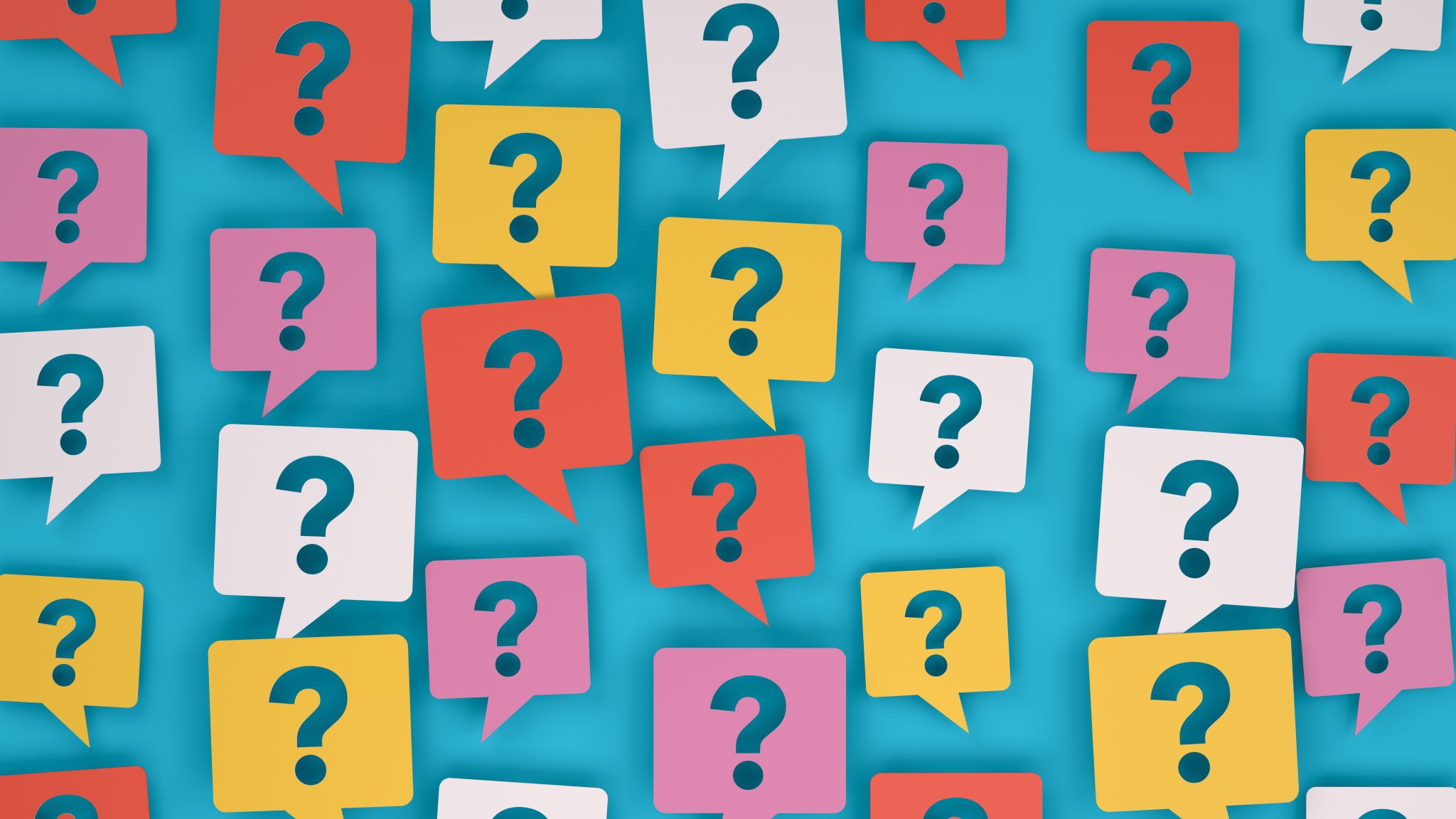 Vayan apuntando sus preguntas
15
[Speaker Notes: 1 min Al final, en sus espacios, horas de oficina o email]
Nuestra caja de herramientas virtual
16
[Speaker Notes: 1 min Decir que es para recordatorios/ayudas, reuniones y donde buscar el material de las clases…pero tranquilos que les voy a explicar todo lo básico y de que trata]
Teams
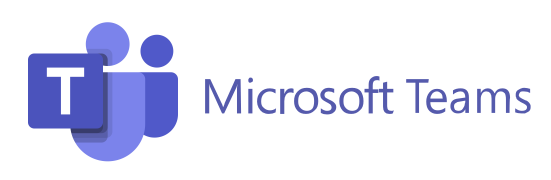 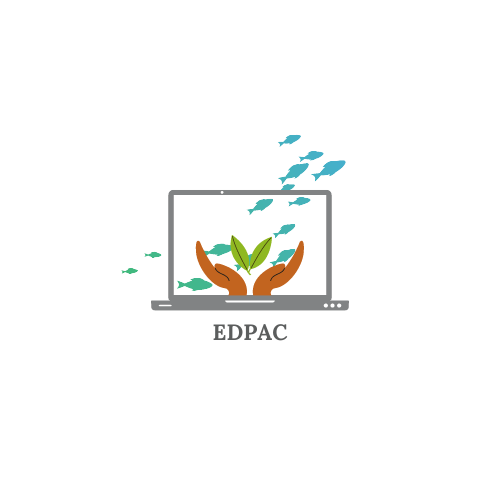 17
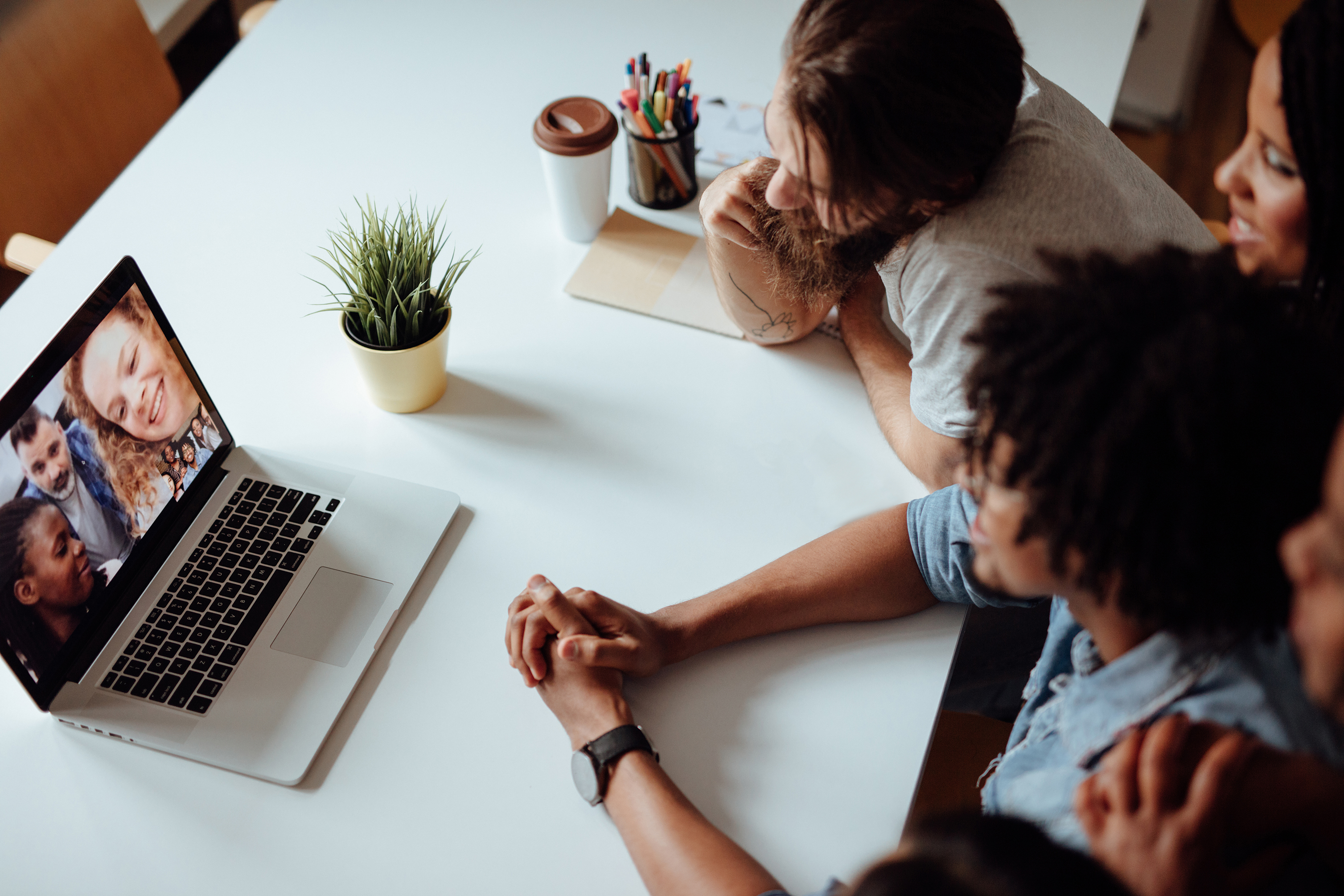 Teams: ¿ Qué es?
Es una herramienta/aplicación virtual de la compañía Microsoft 
Se utiliza al obtener un enlace a través del celular, tableta o computadora
Al abrir el enlace nos permite que a la distancia nos podamos reunir 
Se puede presentar material y compartir mensajes por el chat
18
[Speaker Notes: 3 min
Decir que es enlace
Pq no usamos ahora Google Meet nii Zoom luego si le esenaremos]
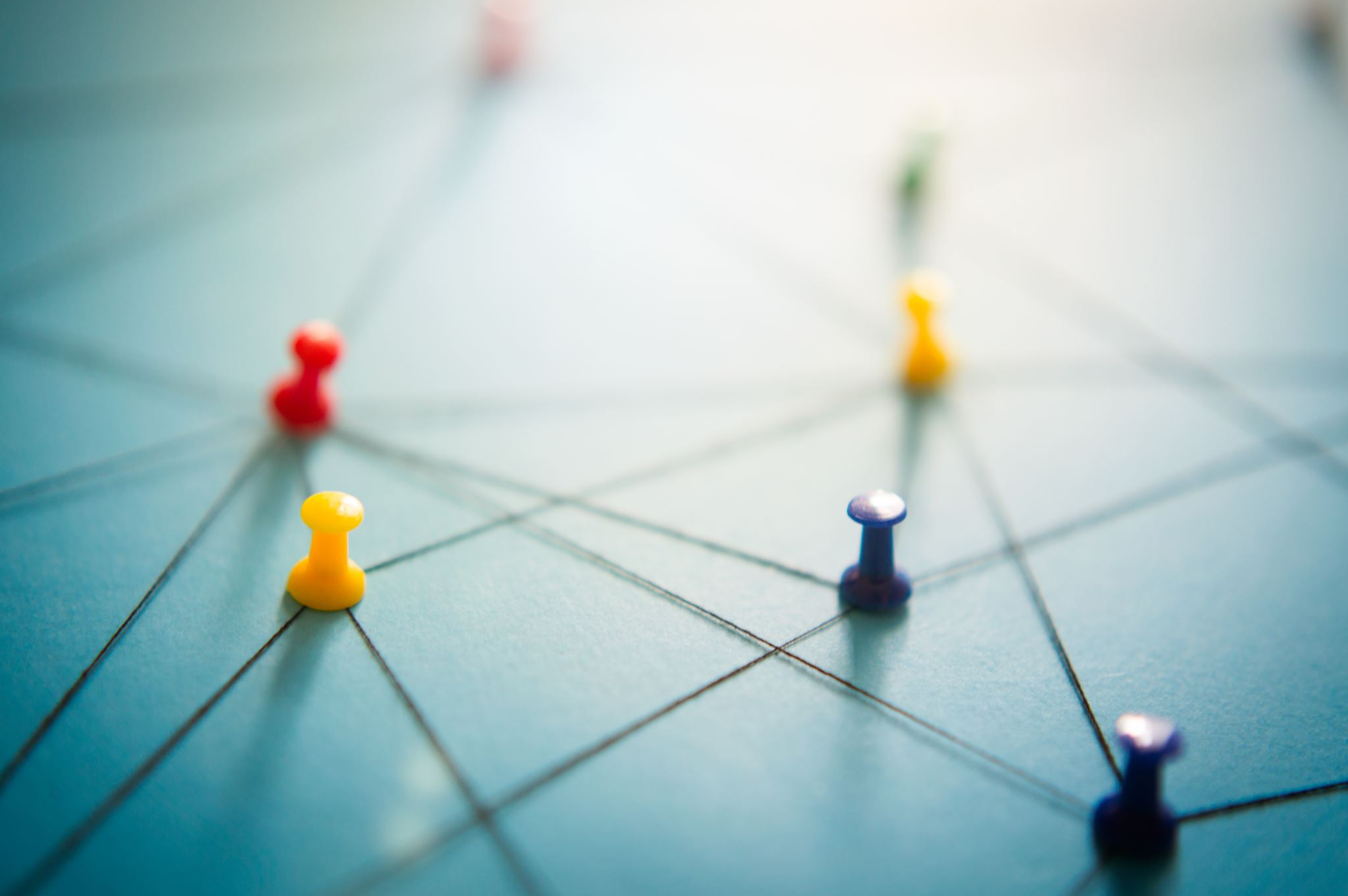 Pasos para ingresar a Teams [video]
Disponible en Moodle Community
19
[Speaker Notes: Acceder por su email al enlace ya sea por cel. o laptop. [3 min]
  Cómo podrán escribir comentarios
  Prender las cámaras y micrófonos]
Pasos para chat y emoticones/reacciones [video]
Disponible en Moodle Community
20
[Speaker Notes: Emojis [levantar la mano] [3 min]
Compartir la pantalla de ellos
Reglas: 
levantar la mano. 
Mantener el micrófono apagado y en los comentarios pueden escribir preguntas. 
Seguir reglas de orden del asistente.]
¿Preguntas?
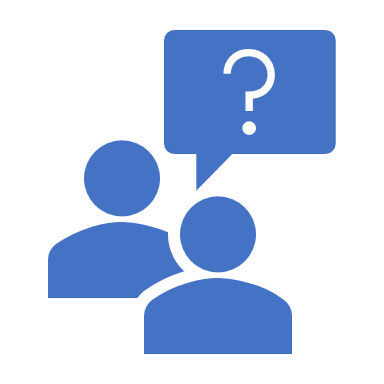 21
[Speaker Notes: 5 min hacer mini resumen, decir lo de la pagina con pasos]
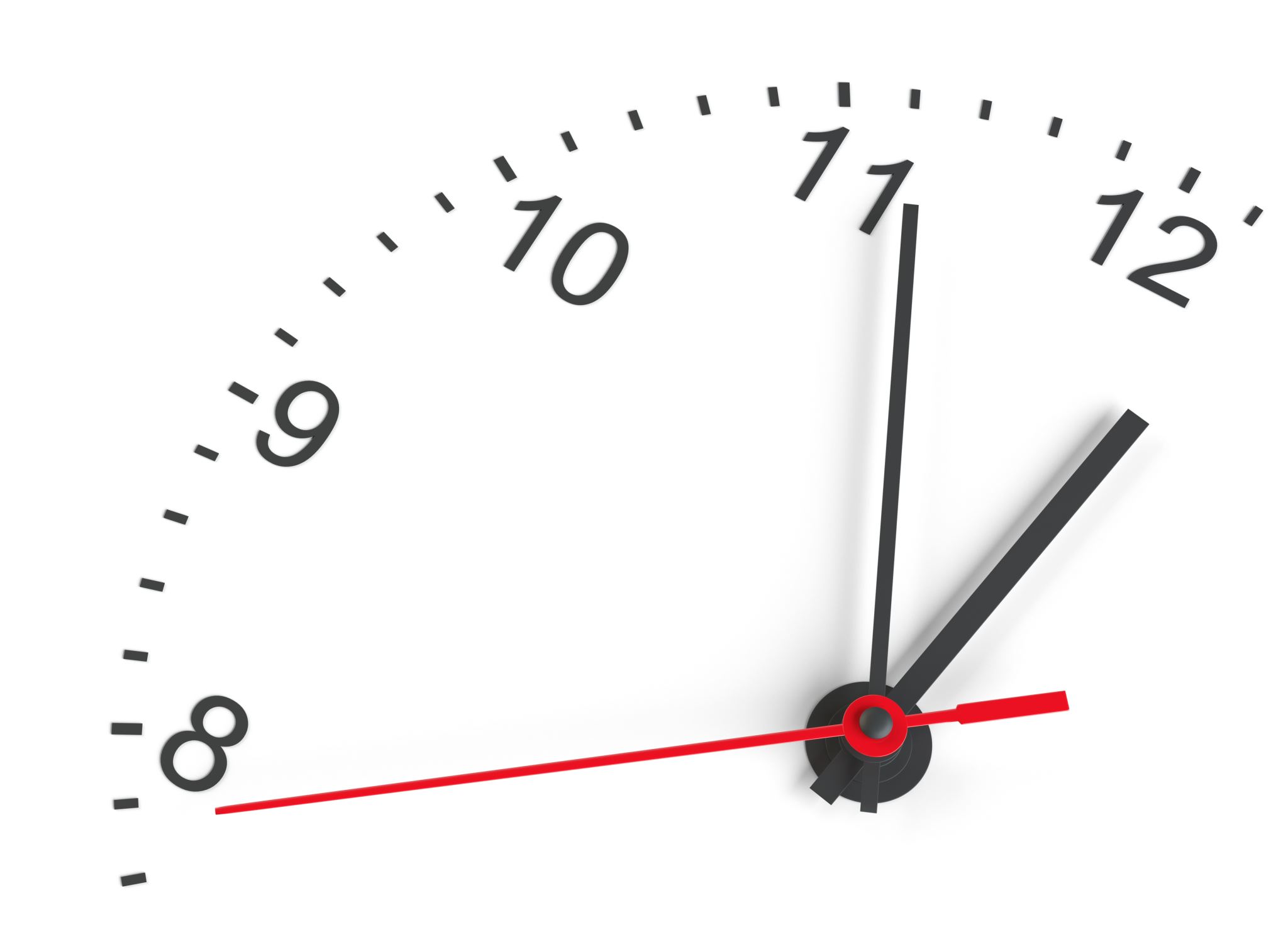 Receso de 5 minutos
22
[Speaker Notes: 5 min]
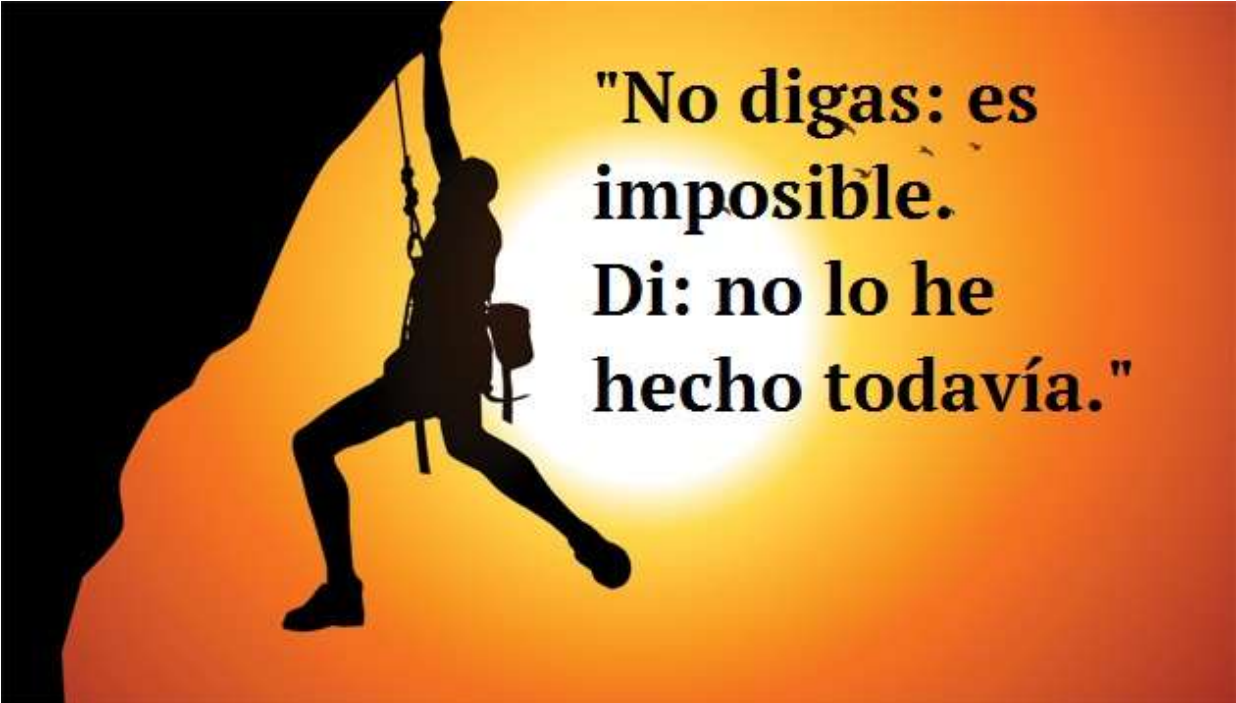 23
[Speaker Notes: 1 min]
Moodle Community
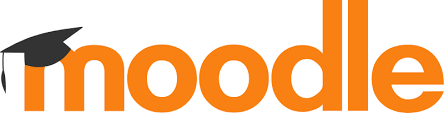 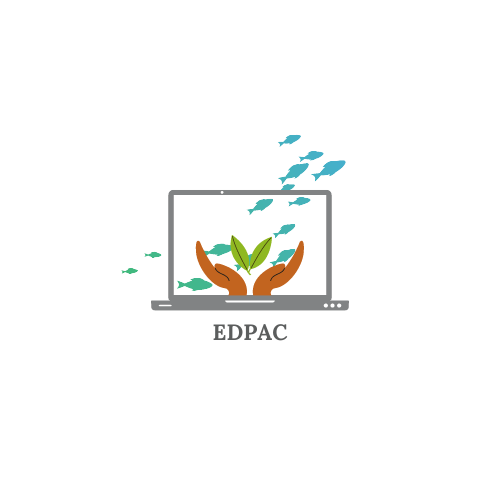 24
Moodle Community
¿Qué es? 
Es una plataforma donde la UPR permite a los profesores crear cursos en línea. 
Esta permite a la UPR integrar a las comunidades de Puerto Rico más allá de solo estudiantes universitarios.  
Esta es una plataforma segura donde puedes acceder al material educativo ofrecido por profesores. 
¿Para qué lo usaremos?
En esta estará toda la información de las lecciones de educación a distancia, acuapónicos, entre otros temas. 
Aquí vas a tener un lugar organizado con todo el material que se dará en el curso. 
¿Qué herramientas nos brinda? 
Videos, material de las clases, asistencia, pruebas cortas, entre otros.
25
[Speaker Notes: 4 min]
¿Cómo acceder a Moodle Comunidad:
Ir a Google
Escribir en el buscador: “comunidad.upr.edu”
Te va a abrir la pagina e ir a la parte superior derecha a “Acceder” o “Log-in”
Escribir en usuario su email
Escribir en contraseña/password su contraseña
Marcar la cajita que dice “recordar nombre de usuario”
Presionar acceder
Te lleva a la página de bienvenida 
Entrar al cursos “EDPAC-curse01” en la columna a la izquierda 
Presionar EDPAC-curse01
26
Acceder a sus cuentas
Moodle Community [video]
Disponible en Moodle Community
27
[Speaker Notes: [3 min]En cada parte se explicará de que trata, para qué se usa y los pasos para utilizarlo.]
Recorrido
Moodle Community [video]
Disponible en Moodle Community
28
[Speaker Notes: [3 min] En cada parte se explicará de que trata, para qué se usa y los pasos para utilizarlo.]
Asistencia
Moodle Community [video]
Disponible en Moodle Community
29
[Speaker Notes: [3 min] En cada parte se explicará de que trata, para qué se usa y los pasos para utilizarlo.]
Localizar el enlace para las reuniones
Moodle Community [video]
Disponible en Moodle Community
30
[Speaker Notes: [3 min] En cada parte se explicará de que trata, para qué se usa y los pasos para utilizarlo.]
Foros
Moodle Community [video]
Disponible en Moodle Community
31
[Speaker Notes: [3 min]
En cada parte se explicará de que trata, para qué se usa y los pasos para utilizarlo.]
Cuestionarios y pruebas cortas
Moodle Community [video]
32
Disponible en Moodle Community
[Speaker Notes: [3 min]
En cada parte se explicará de que trata, para qué se usa y los pasos para utilizarlo.]
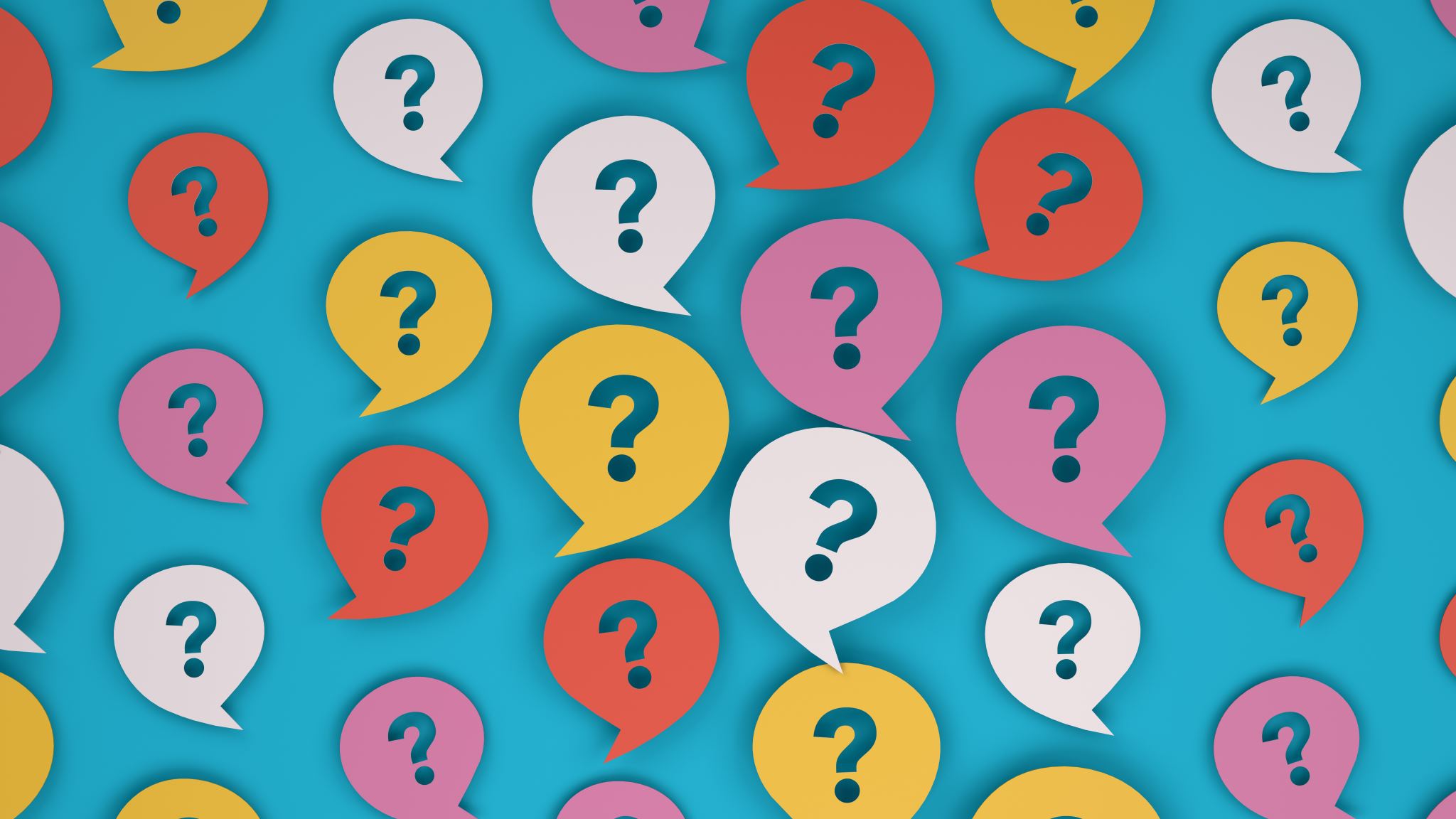 ¿Preguntas?
33
[Speaker Notes: 10  min]
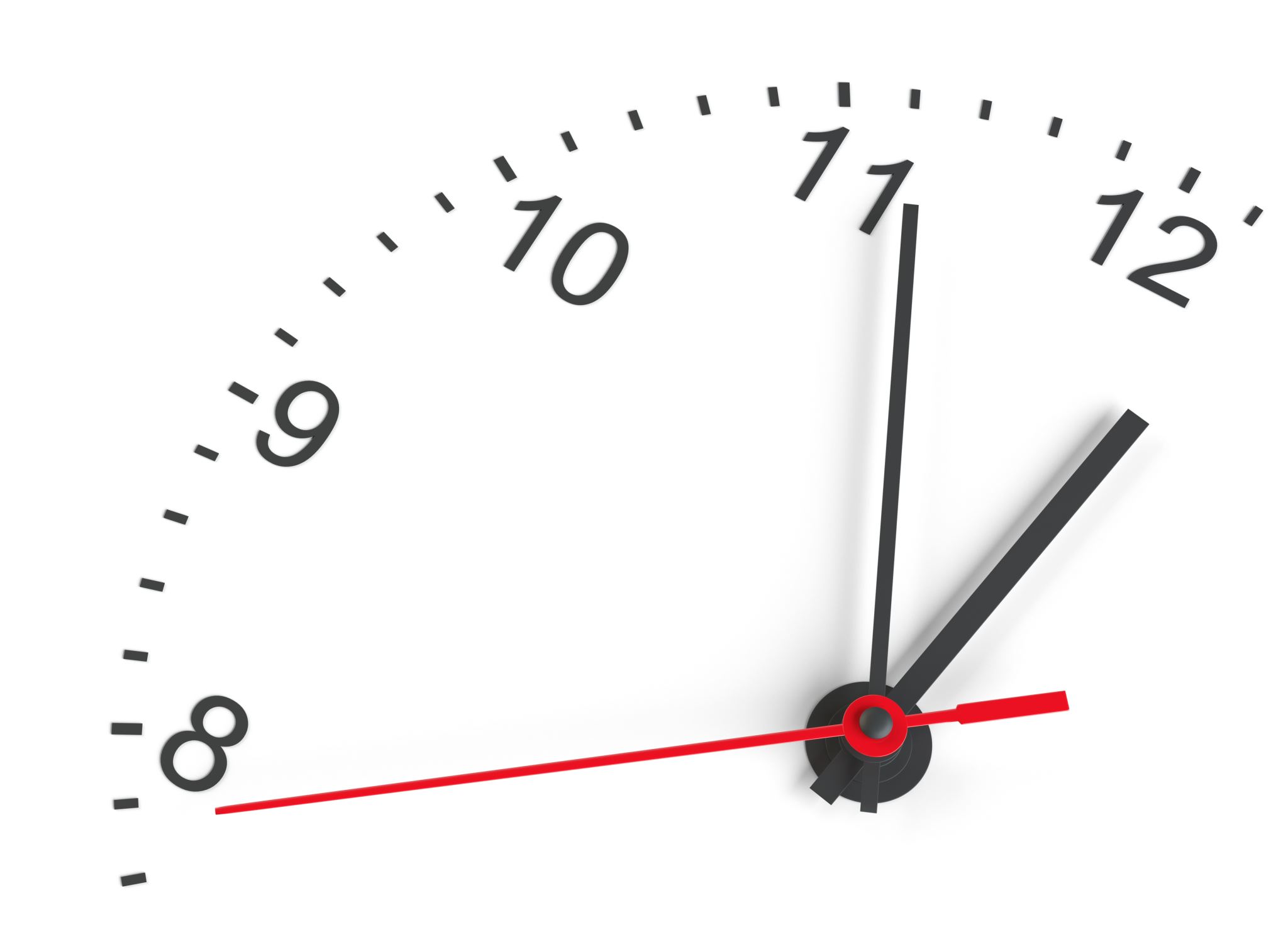 Receso de 10 minutos
34
[Speaker Notes: 5 min]
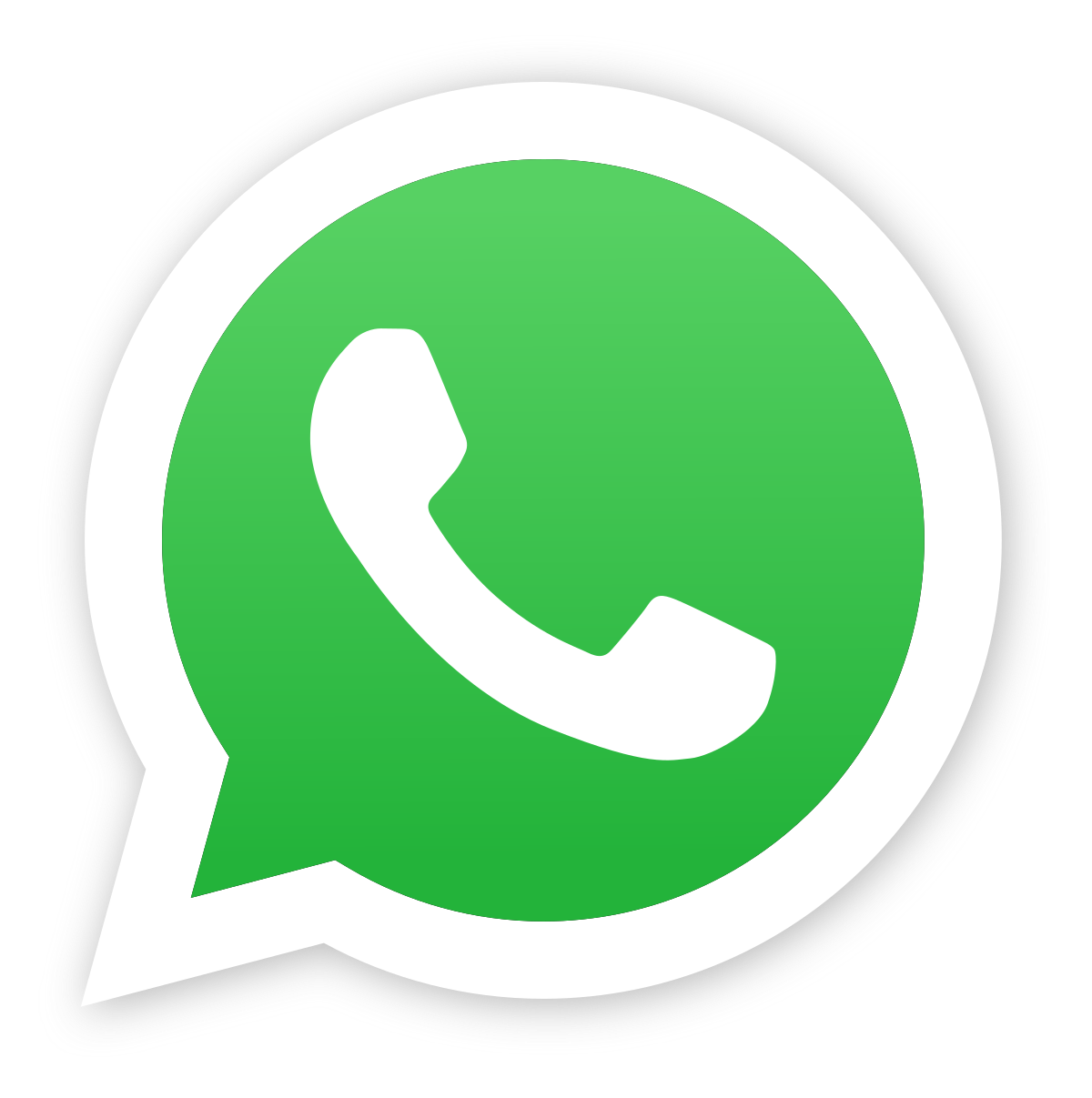 WhatsApp
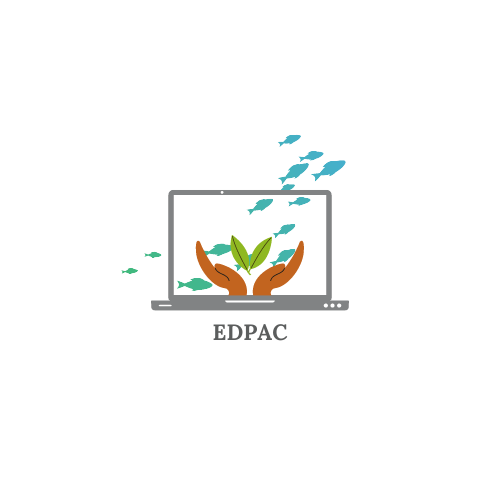 35
Whatsapp
36
[Speaker Notes: 3 min]
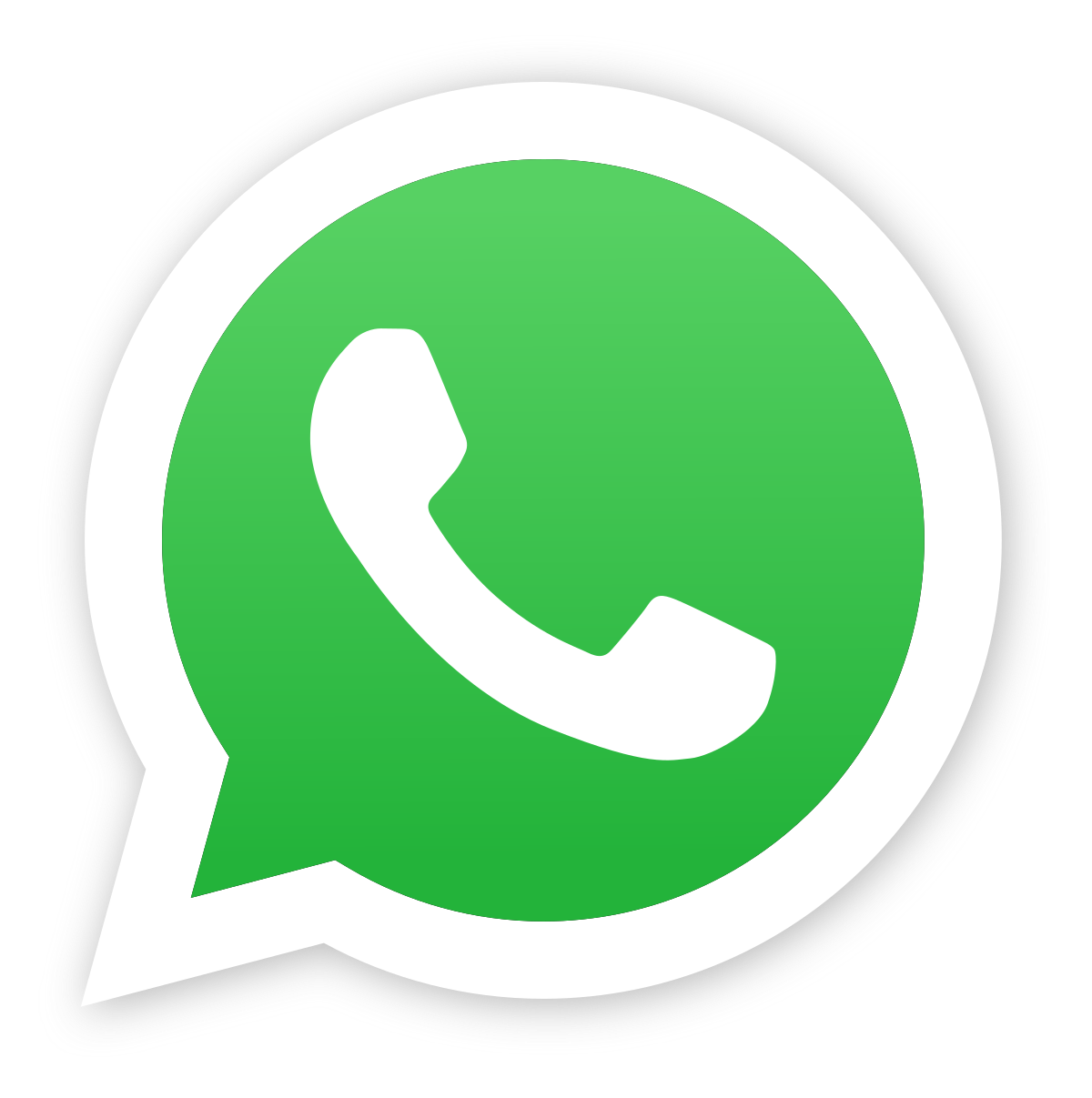 WhatsApp
Grupo Coordinador
Comunidades
Equipo de EDPAC
Líderes 
Extensionistas


Hacer llegar información primordial
Hacer llegar videos sobre el proceso de los acuapónicos
Líderes
Participantes



Ayuda
Canalizar información
37
[Speaker Notes: 3 min]
WhatsApp (WA): Reglas
•	El grupo de WA comunitario establecerán sus reglas de acuerdo con sus necesidades. 
•	El grupo de WA del grupo coordinador, equipo de EDPAC, extensionistas y los lideres comunitarios se utilizarán estas reglas para mantener una comunicación cordial y estratégica: 
1. Los horarios de comunicación serán de 8:00am a 5:00pm. 
2. El chat estará abierto para comunicación de lunes a viernes. 
De existir emergencias fuera de estos horarios se abre el espacio a la comunicación. 
1. Emergencias son daños y contratiempos en el sistema de acuapónicos. 
4. Este grupo y espacio será exclusivo para temas relacionados al proyecto. 
Favor de no enviar por este grupo elementos y temas fuera del proyecto.  Ej.: elementos políticos, elementos de religión, memes, contenido explicito, etc.  
5. Ser prudente en el contacto.
38
[Speaker Notes: 5 min]
Crear y manejar un chat
WhatsApp [Video]
Disponible en Moodle Community
39
[Speaker Notes: 5 min]
Enviar fotos, videos y documentos
Whatsapp [Video]
Disponible en Moodle Community
40
[Speaker Notes: 6 min]
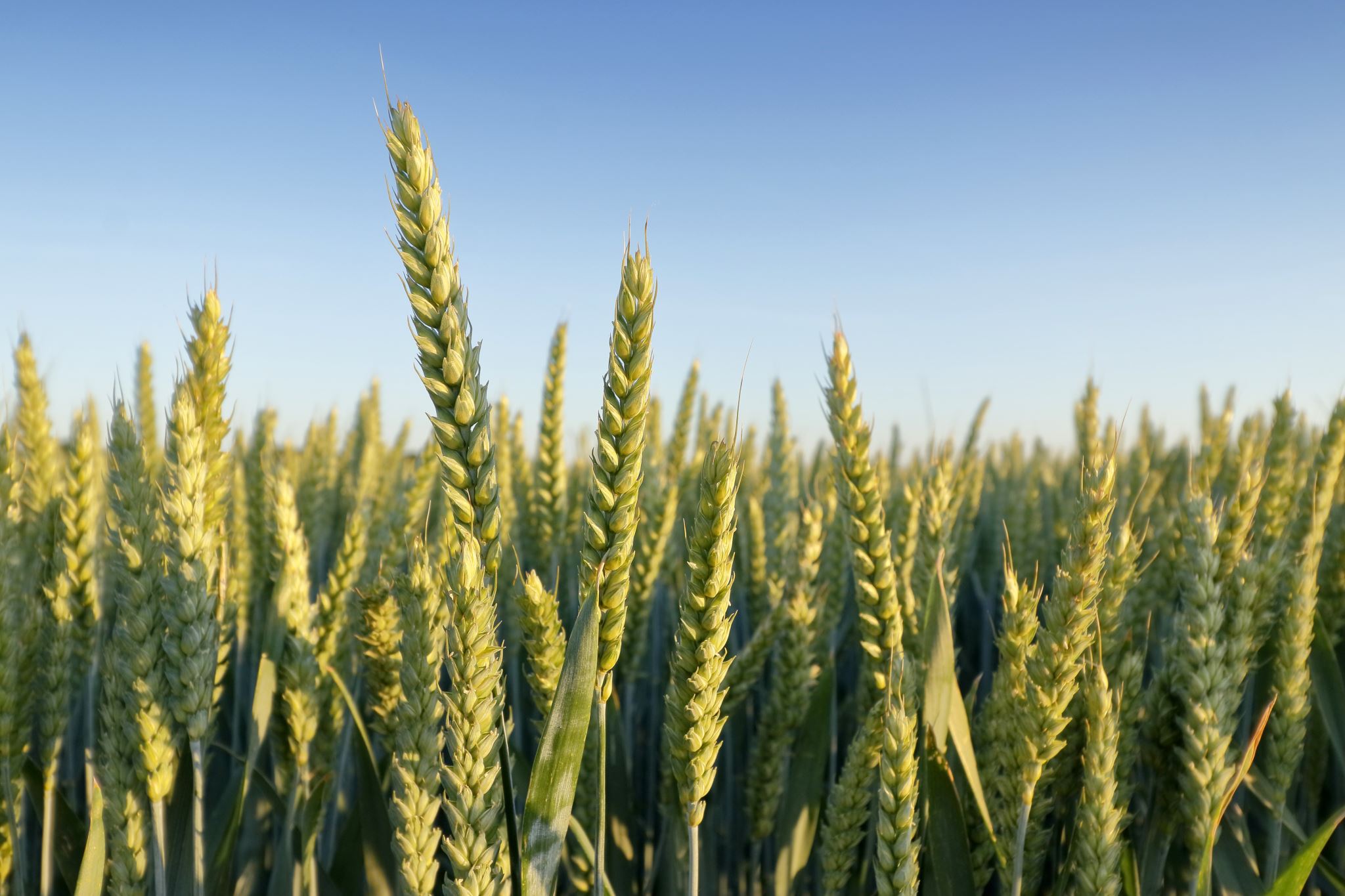 ¿Ustedes que beneficios ven con esta herramienta?
Beneficios de WhatsApp en el sector agrícola
41
[Speaker Notes: 5 min
2 personas or que contesten]
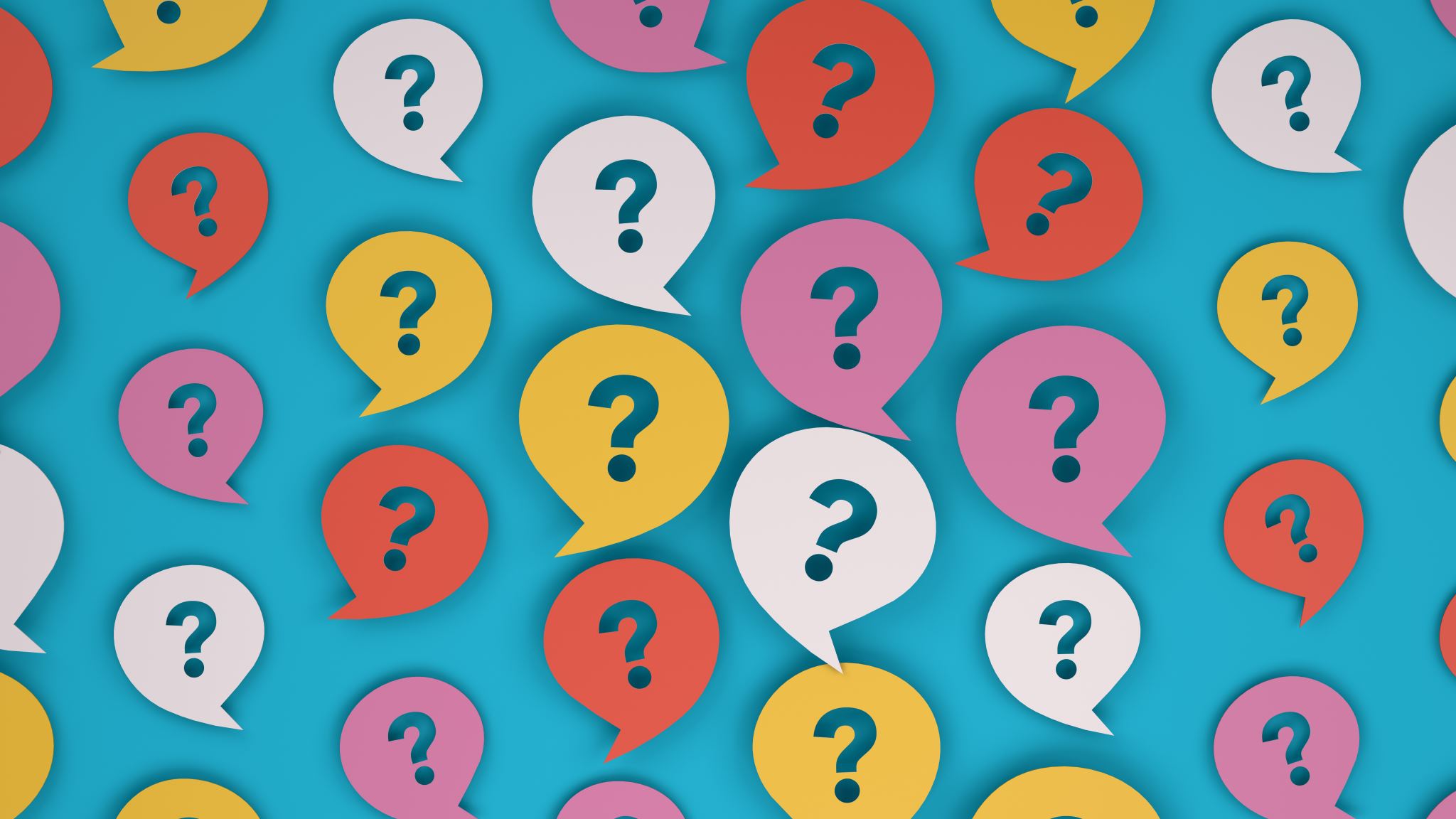 ¿Preguntas?
42
[Speaker Notes: 15 min]
Moodle Community: Tarea
Llenar el foro
Marcar su asistencia 
 Quiz sencillo (2 a 3 preguntas)
43
[Speaker Notes: 10 min [30 minutos]
en grupo de que esperan del curso y escribir los nombres
 Es formato de repaso quiz es de lo que hemos hablado aquí no se preocupen]
No te preocupes que las guías están para ayudarte
Acuérdense que todo está en Moodle Community y esta información primordial se la podemos enviar por WhatsApp a lo que van aprendiendo. ¡Pide ayuda si lo necesita!
44
[Speaker Notes: 5 min]
Repasemos los puntos más importantes
45
[Speaker Notes: 5 min]
Nuestra caja de herramientas virtual
46
[Speaker Notes: 2 min Nos vemos al final vamos a hablar de otras plata formas fura de este curso]
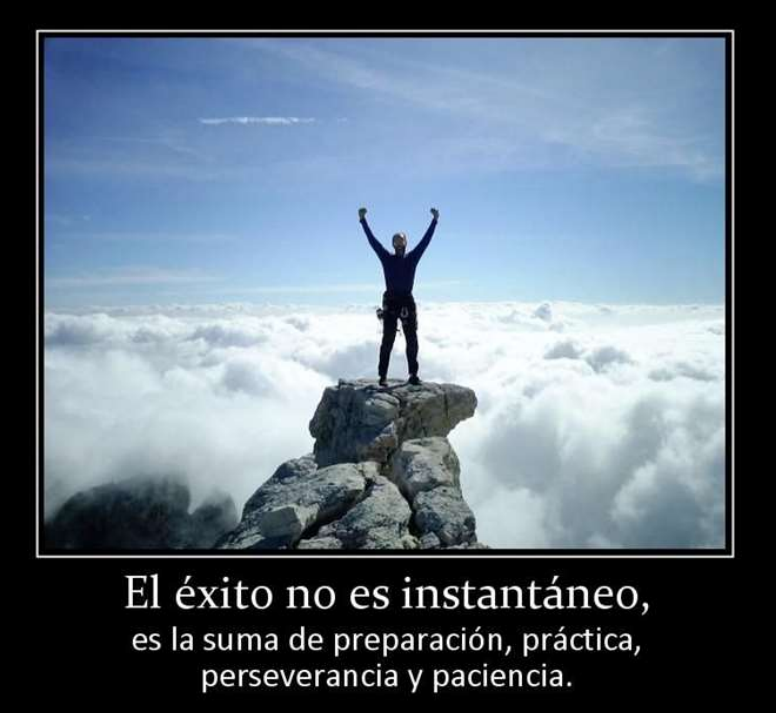 47
[Speaker Notes: 5 min
Estamos unidos en este proceso… que necesitan cada una de las comunidades de nosotros]
¡Gracias!
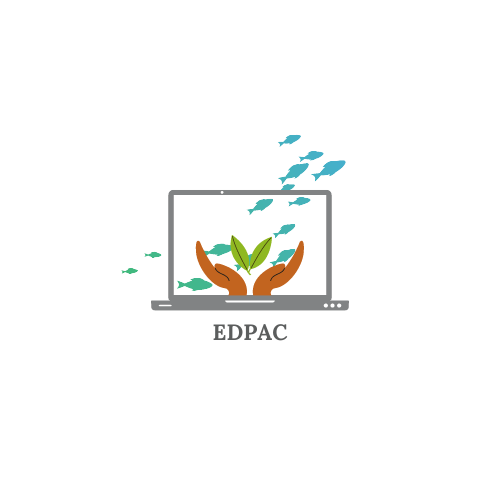 Horas de oficina: 
3/junio/2022-Viernes- 3:00 a 5:00pm
6/junio/2022-Lunes- 3:00 a 5:00pm
Envíen sus preguntas por email: neishaly.serrano@upr.edu
48
[Speaker Notes: 5 min Decir lo de las oficinas]
Referencias
http://www.yerbabruja.com/pueblos/mapapueblos.html
https://catalogo-decursos.com/academico/conoce-la-historia-de-la-educacion-a-distancia/
https://www.virtualvocations.com/blog/work-from-home-lifestyle/best-working-from-home-memes-2020/
https://www.classcraft.com/blog/advantages-of-distance-education/
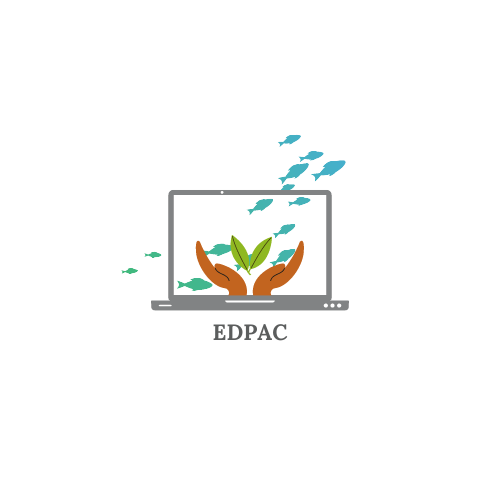 49